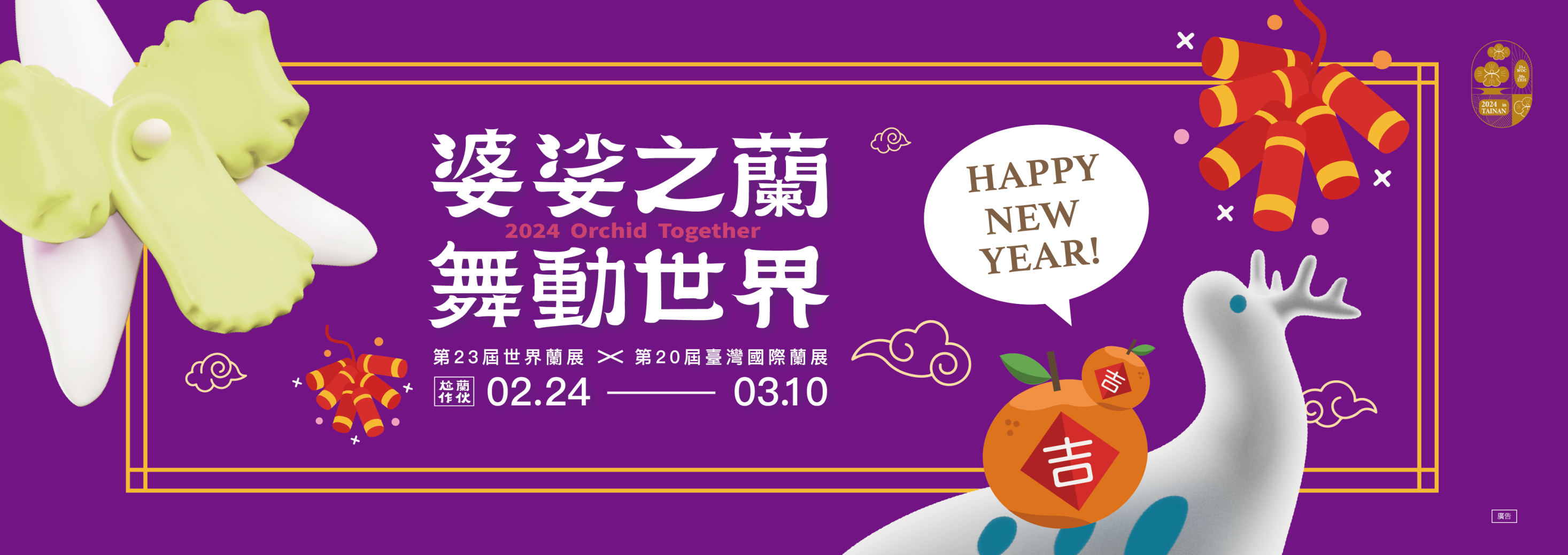 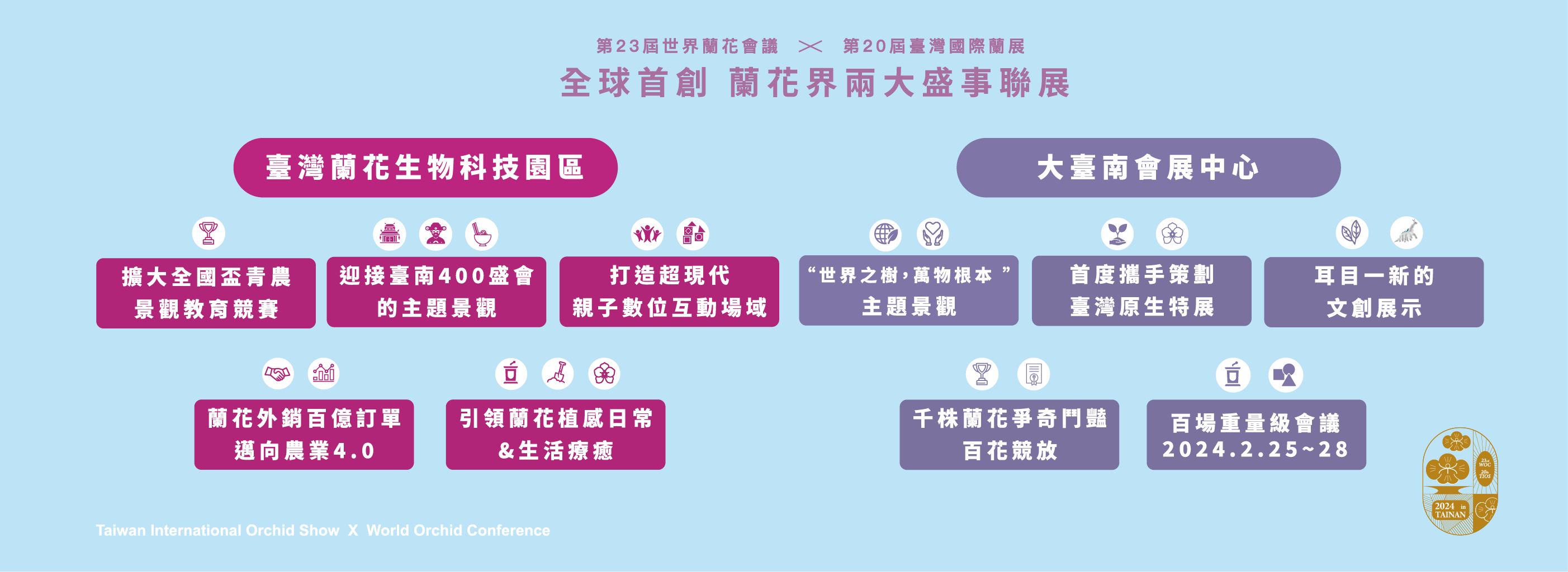 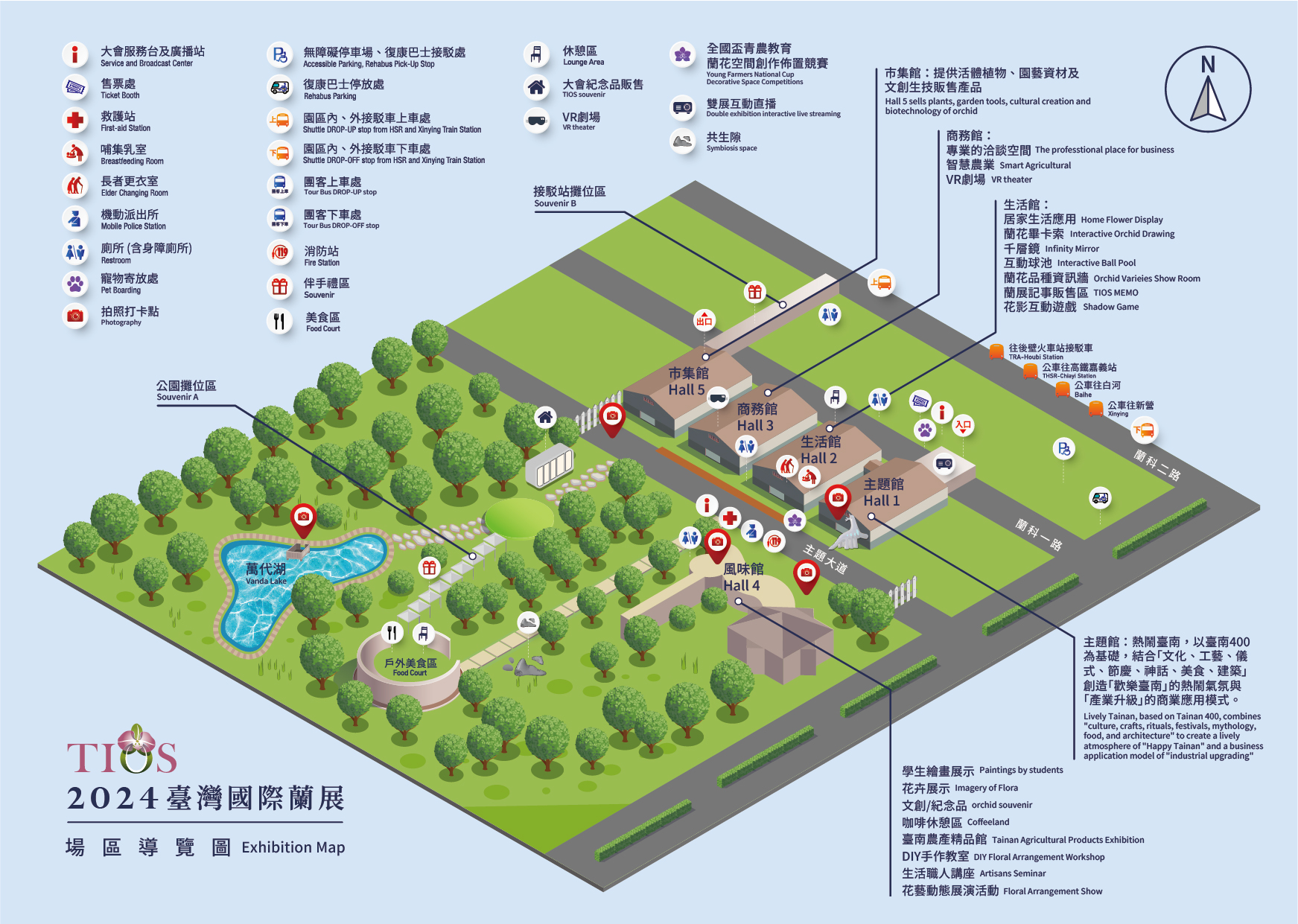 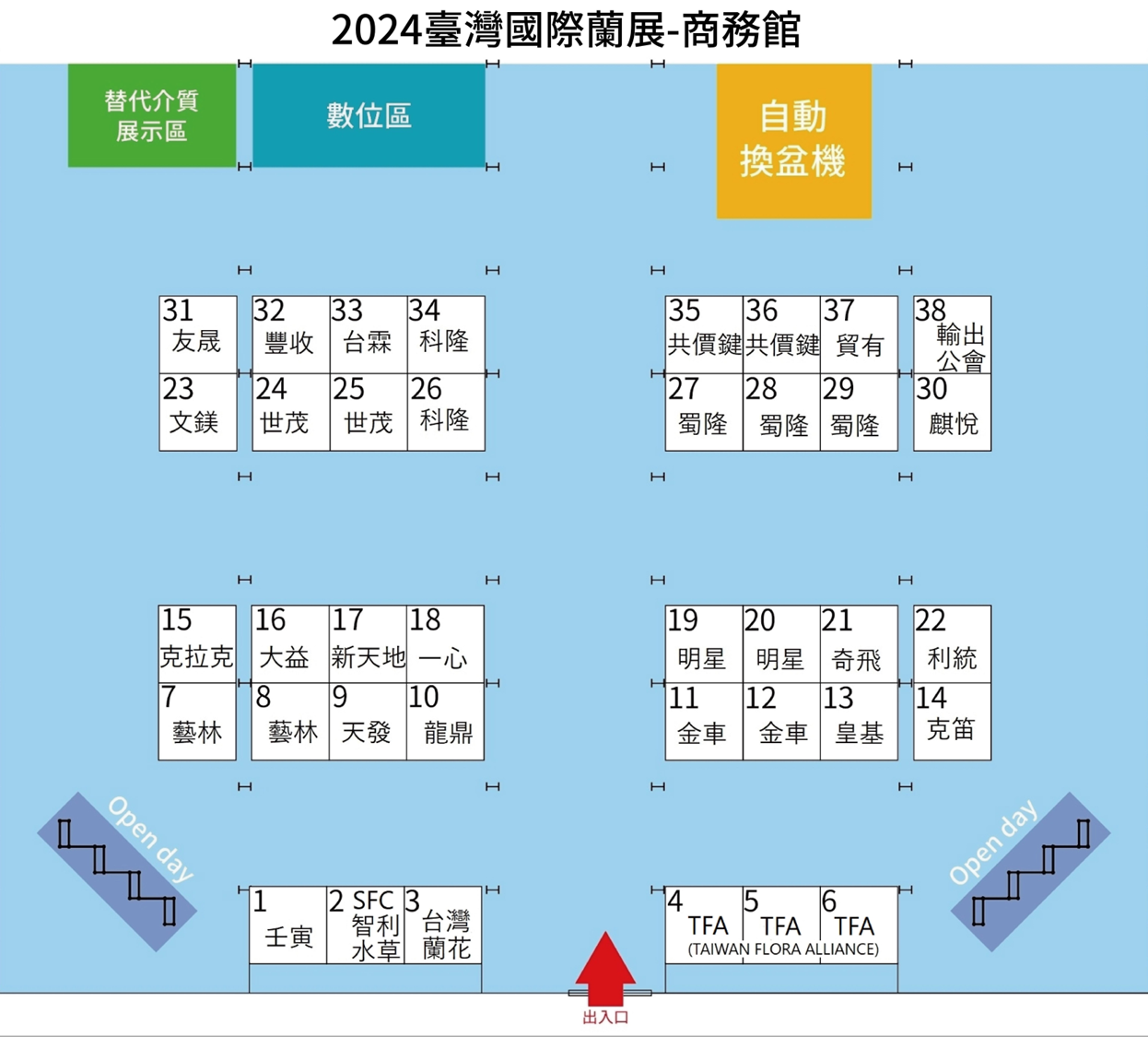 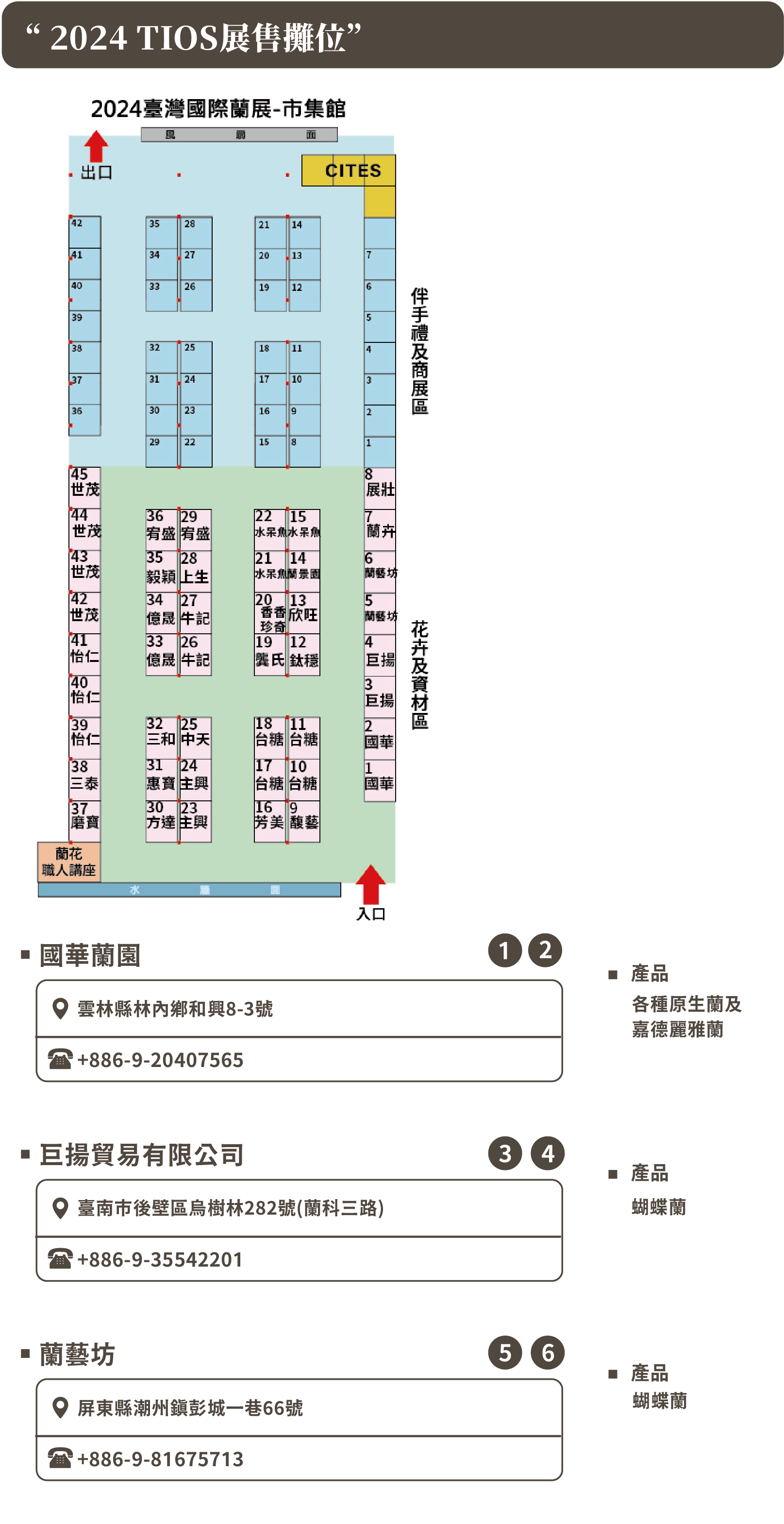 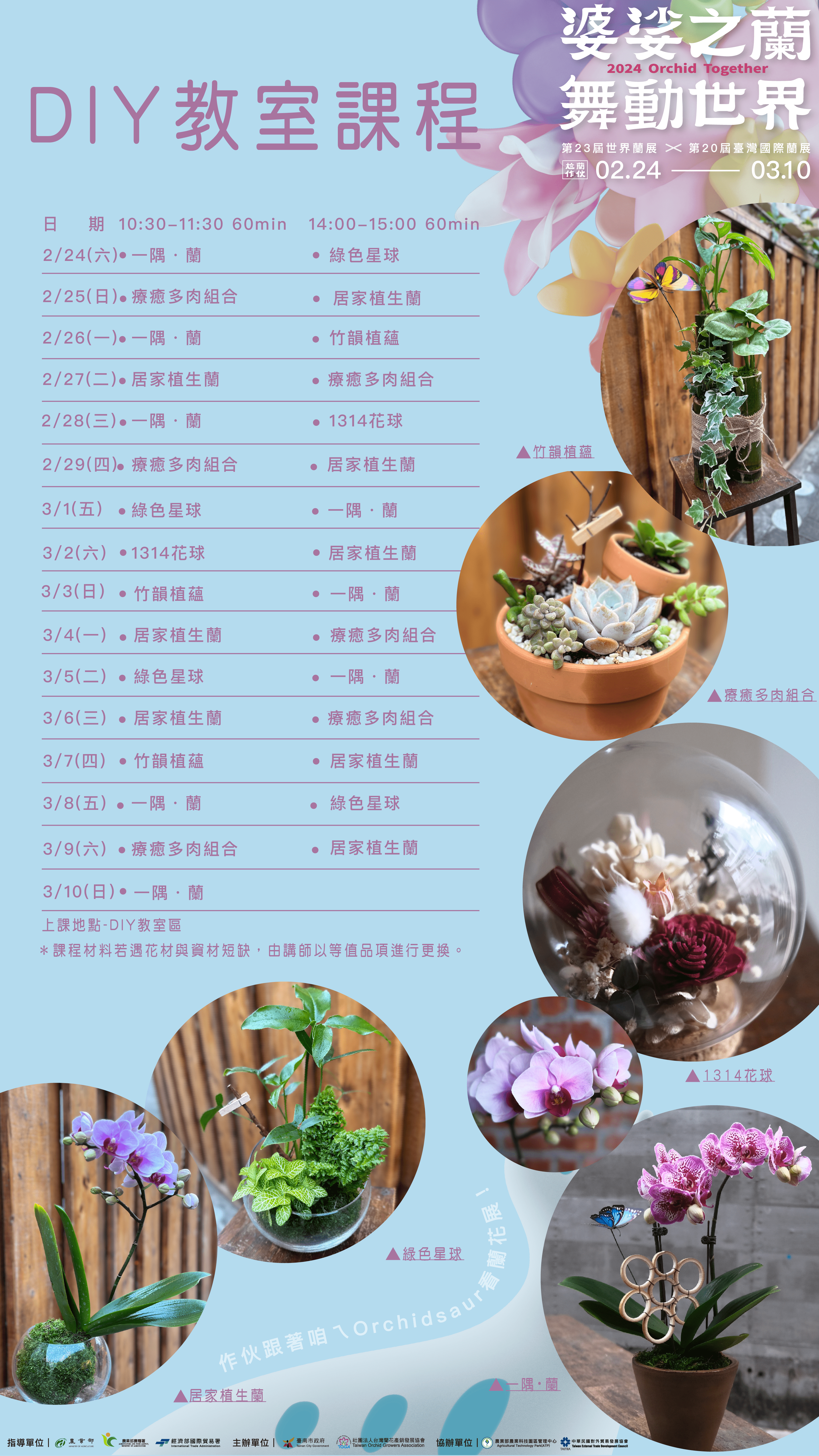 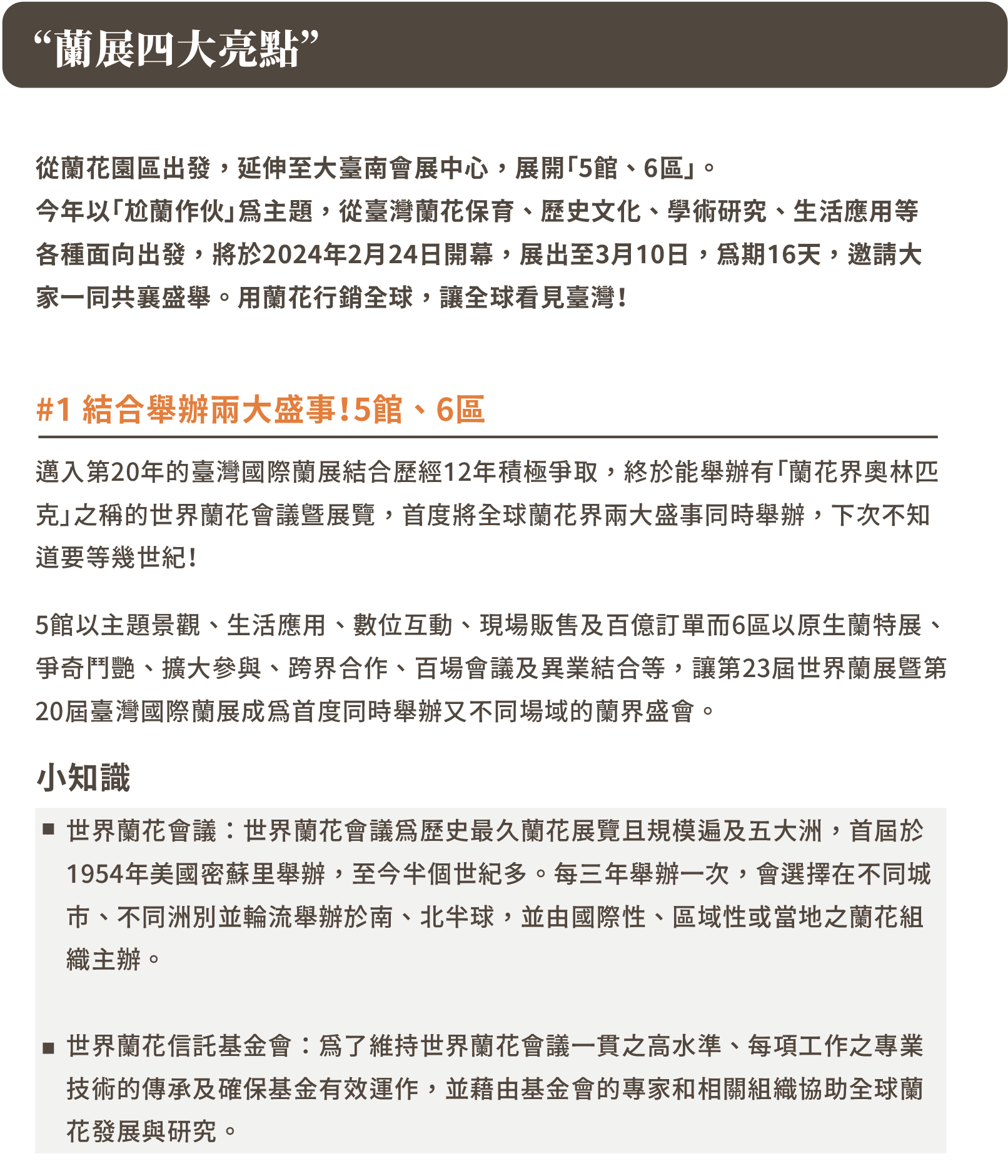 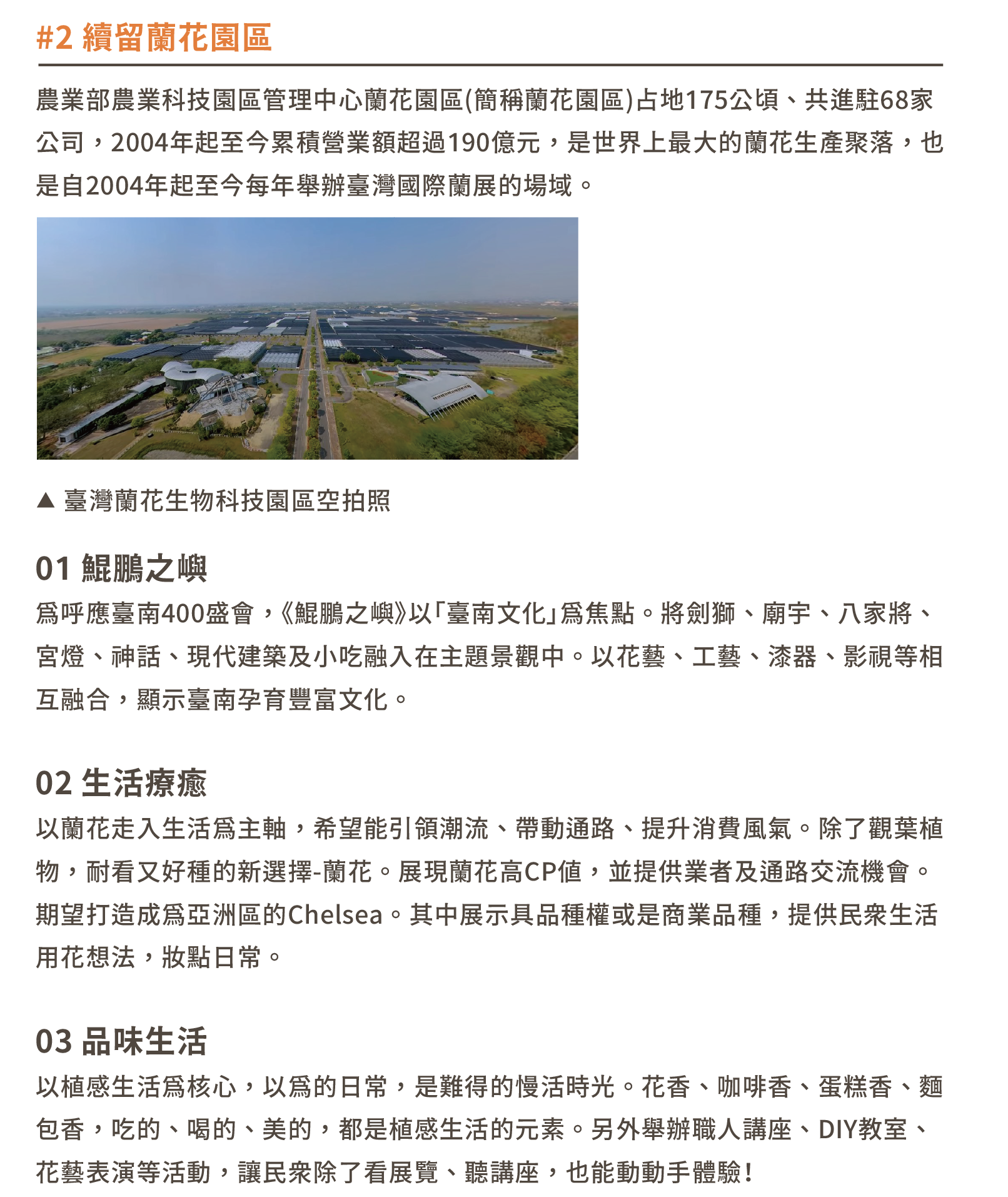 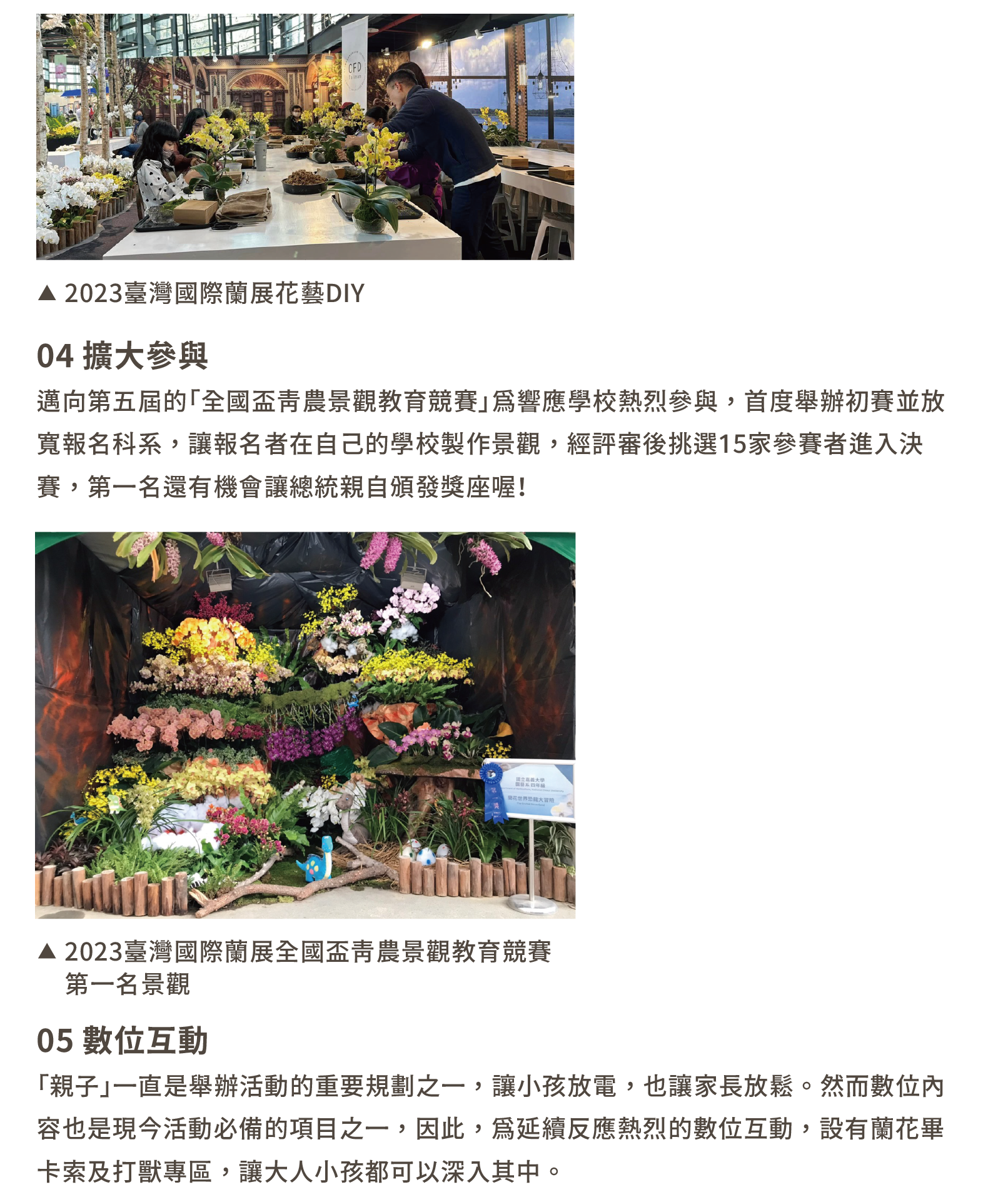 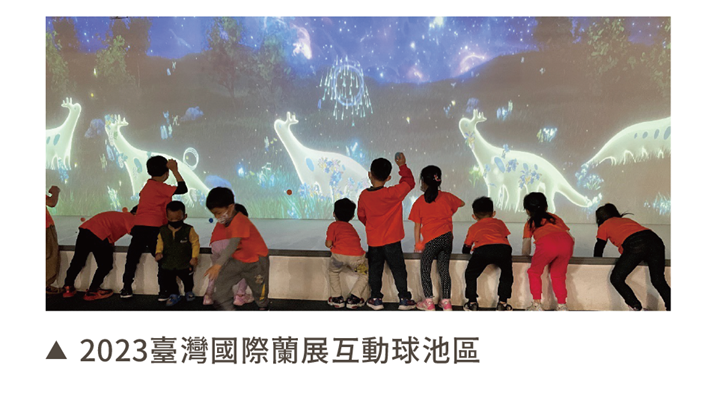 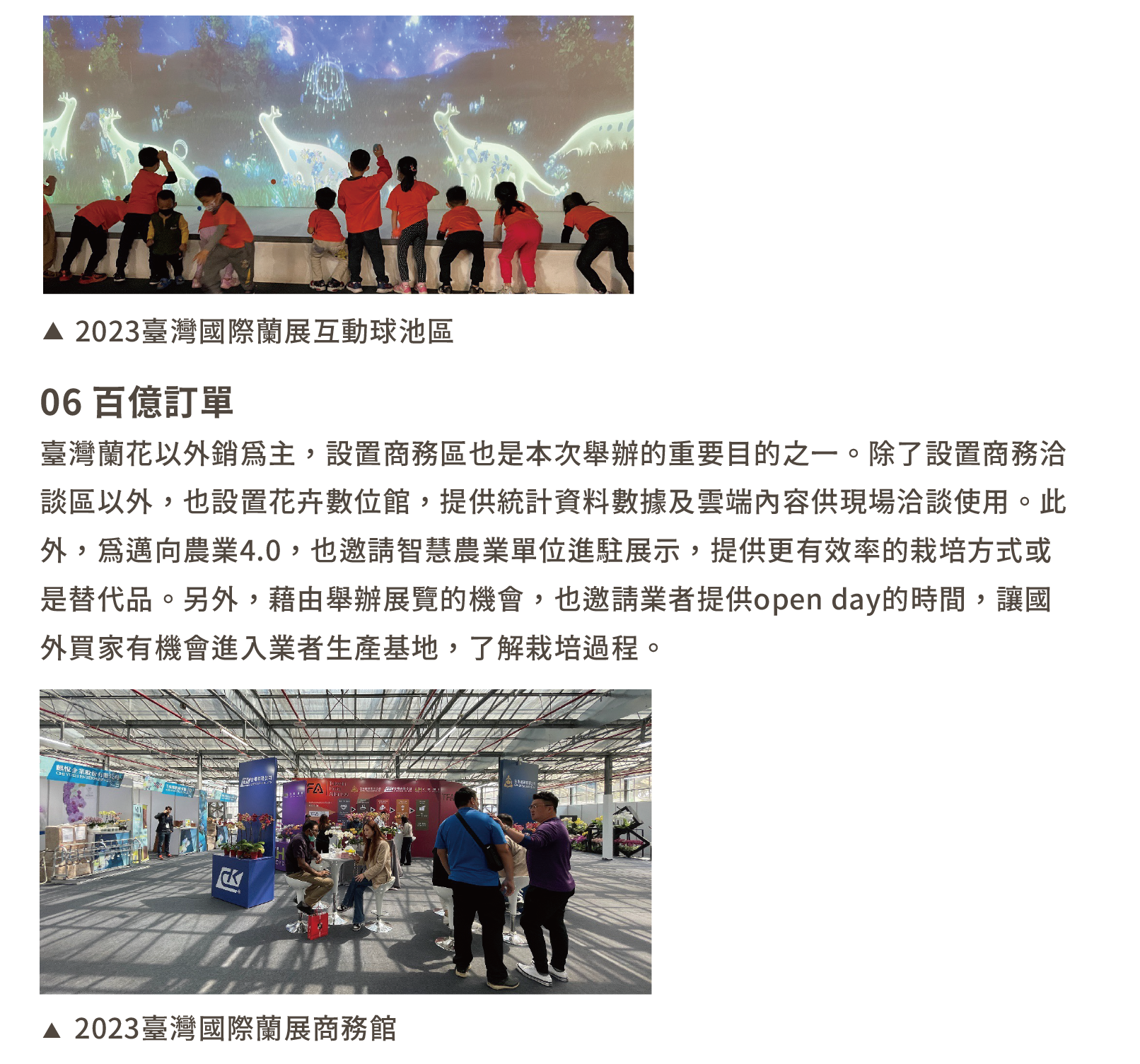 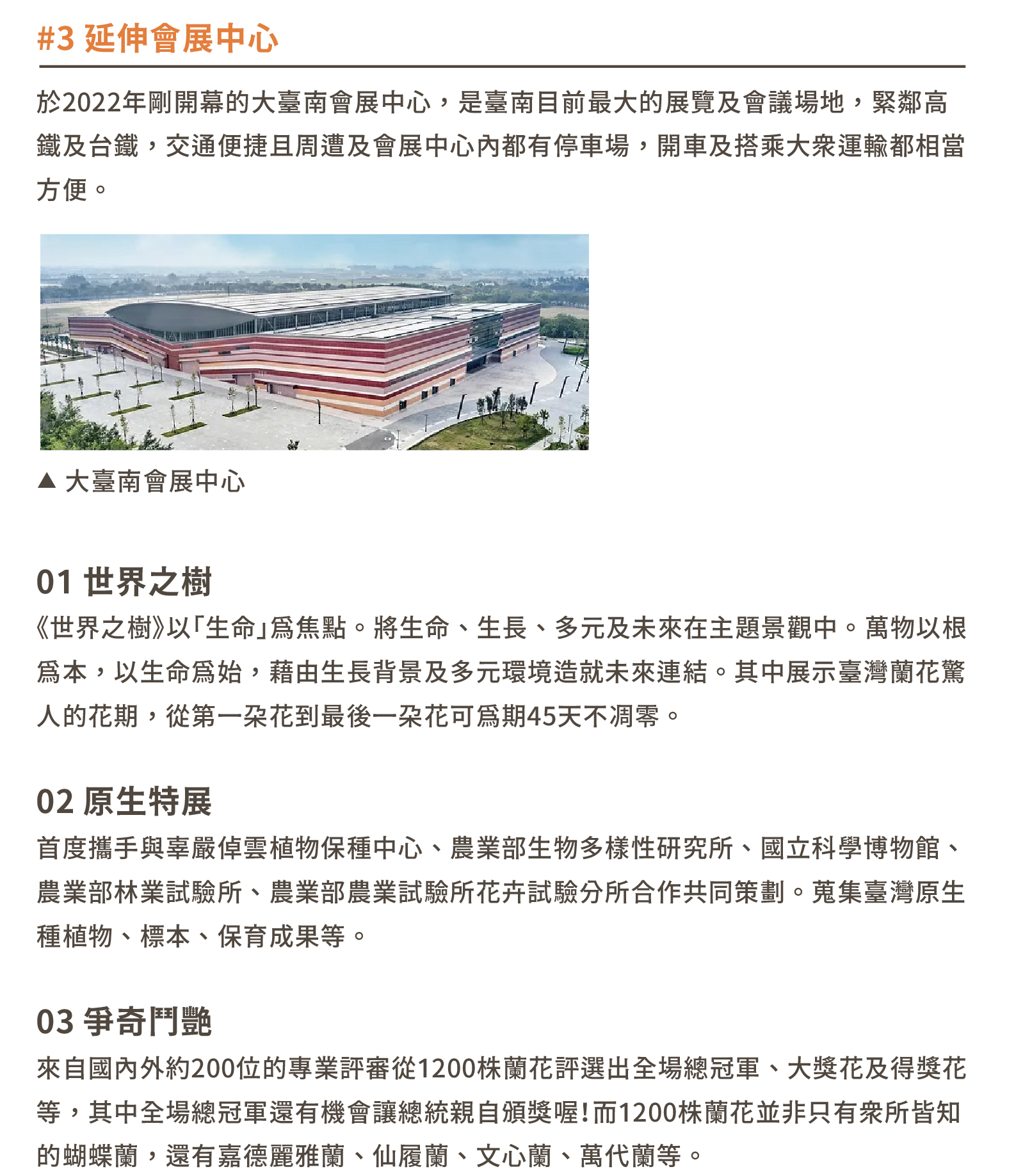 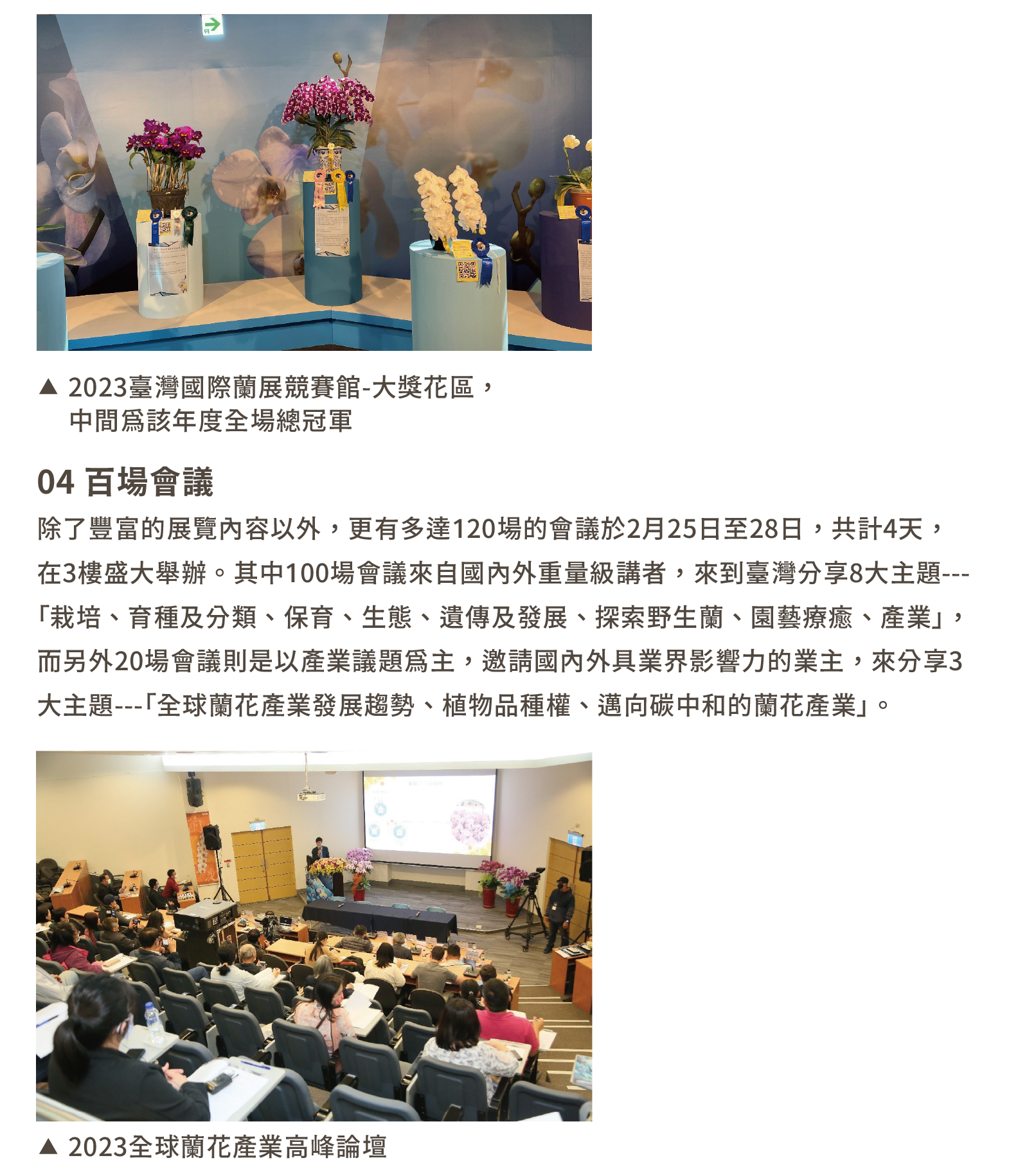 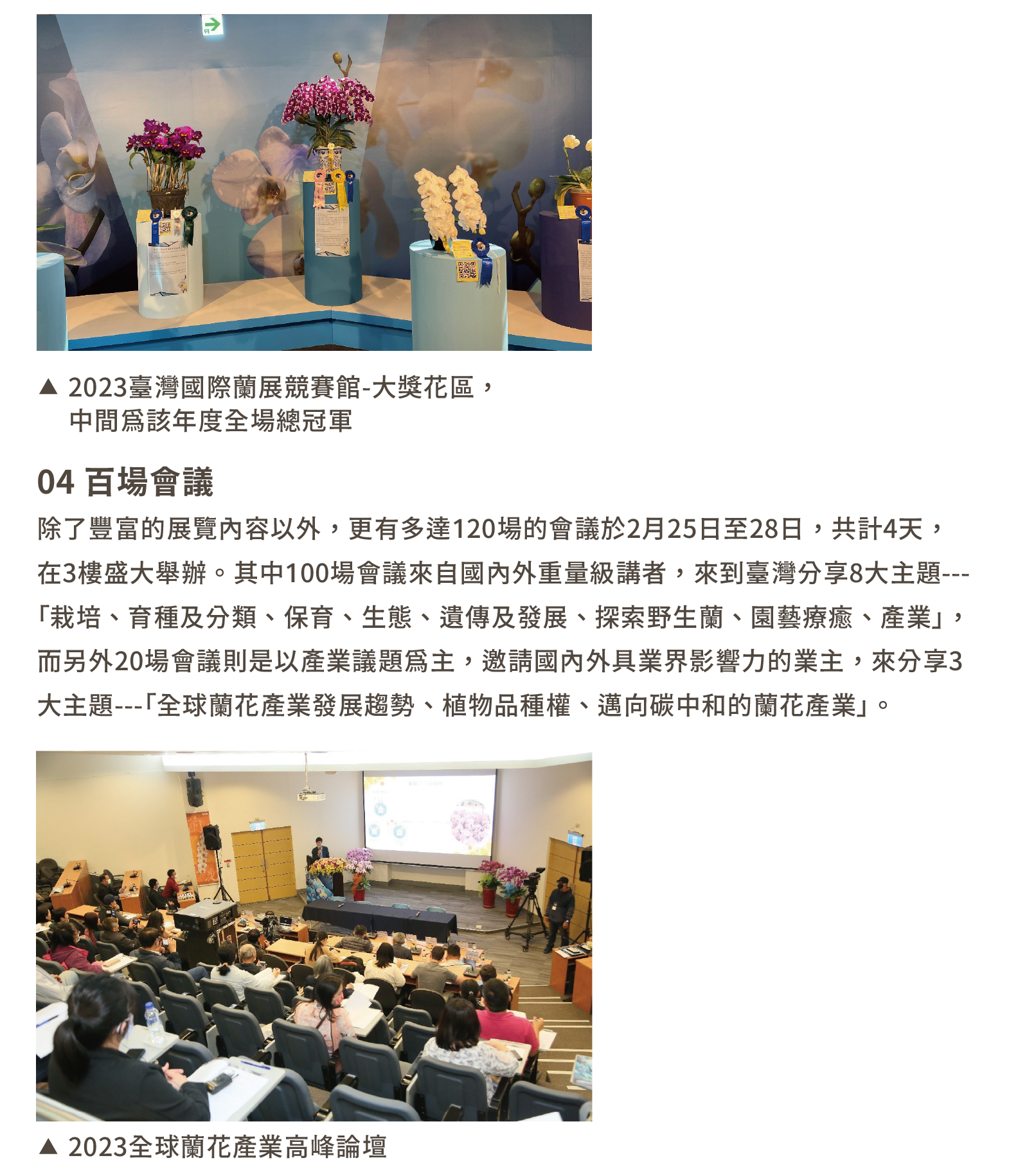 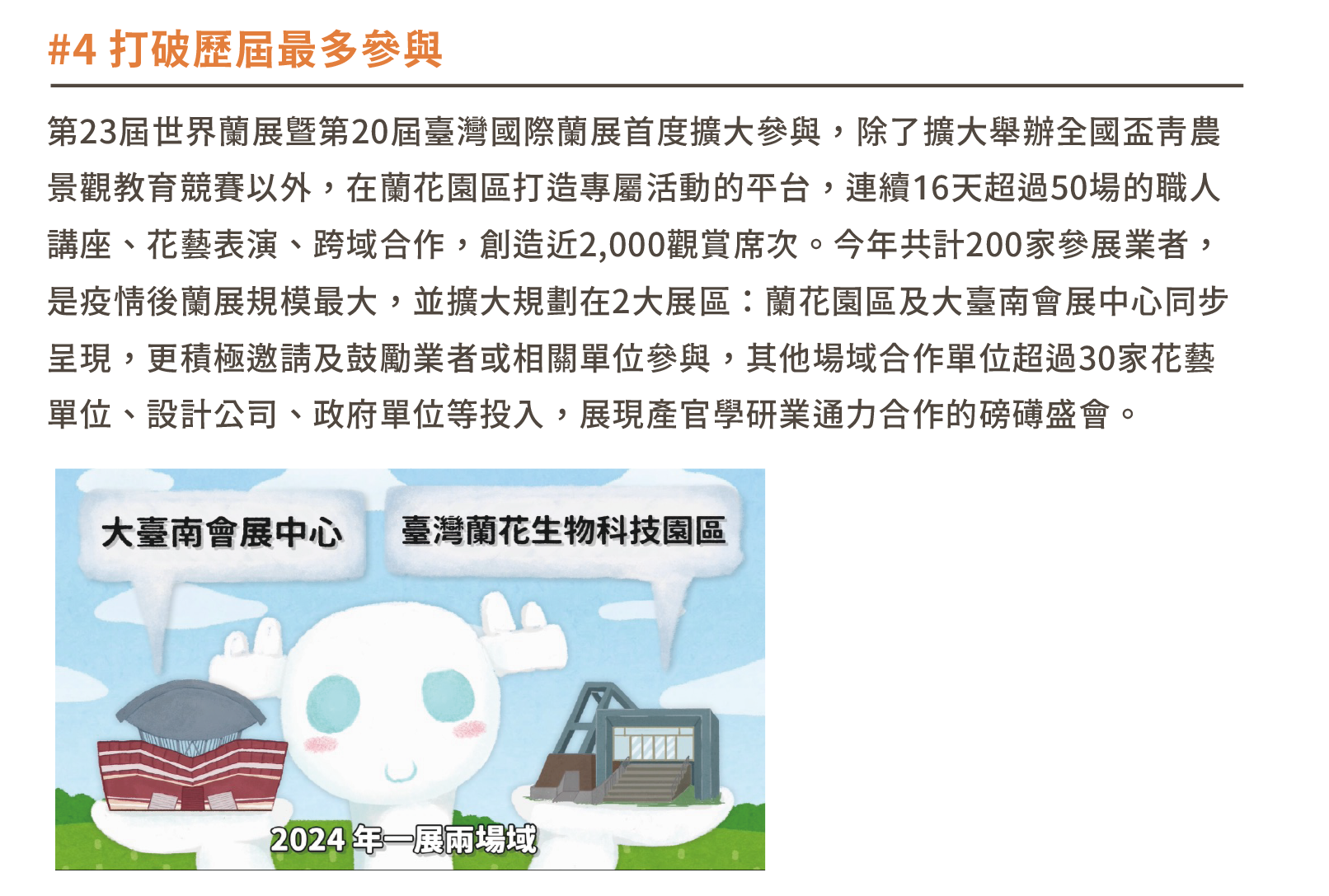 與蘭相遇輕旅行
班級座號姓名
Ppt製作說明：
請依每一頁的大綱加入內容，除了規定的內容外，也可以自己增加其他內容。
自行美化版面
行程完成一周內，將電子檔繳交至學務處活動組
蘭花小知識
蘭花小知識
四君子-梅、蘭、竹、菊
簡要寫出下列成語的涵義
空谷幽蘭
義結金蘭
蕙質蘭心
蘭桂騰芳
如入芝蘭之室，久而不聞其香
桂馥蘭芳
盂蘭盆會
蘭摧玉折
四君子-梅、蘭、竹、菊
簡要寫出下列成語的涵義
空谷幽蘭
義結金蘭
蕙質蘭心
蘭桂騰芳
如入芝蘭之室，久而不聞其香
桂馥蘭芳
盂蘭盆會
蘭摧玉折
蘭以忘懷-展場主題
精彩照片
簡要說明
蘭以忘懷-展場主題
精彩照片
簡要說明
蘭以忘懷-展場主題
精彩照片
簡要說明
蘭以忘懷-展場主題
精彩照片
簡要說明
蘭以忘懷-展場主題
精彩照片
簡要說明
蘭得有情人-本次參觀值得紀錄的事項                                或以蘭花為題材編一則微小說
蘭得有情人-三好了凡微小說分享
最大的炫耀
       一老頭騎三輪車擦撞了路邊停的一輛特斯拉，正愁眉苦臉時，這時走過來一個路人。
      路人問：賠得起嗎？
      老頭：賠不起！
      路人說：賠不起還不跑，等人家來找你啊！
      老頭欲言又止，最終還是一步三回頭的走了！這時這名路人拿出鑰匙開著特斯拉走了！
      人一生當中，最大的炫耀，不是你的財富，也不是你的精明，更不是你的手段，而是一種簡單的理解和體諒！